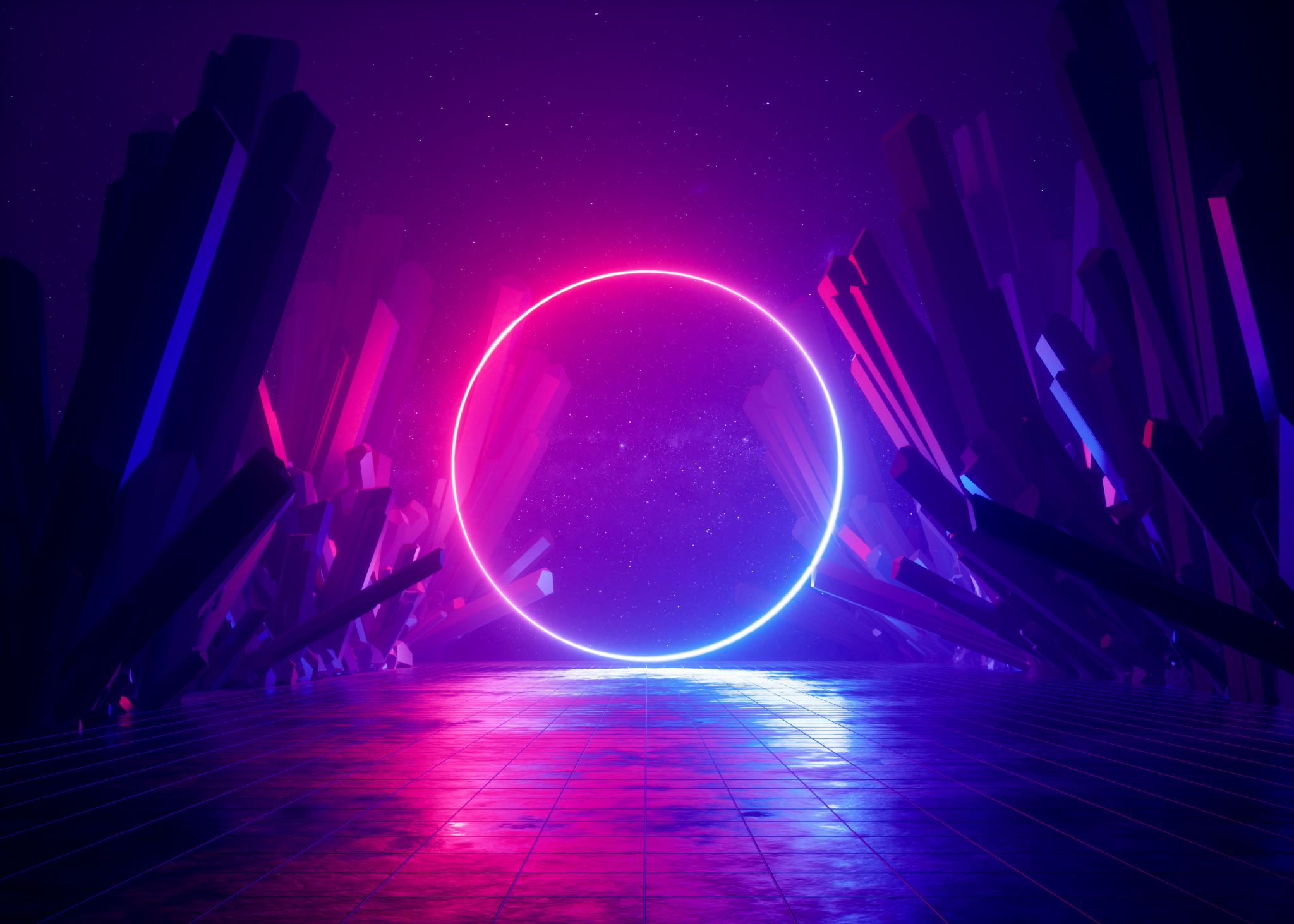 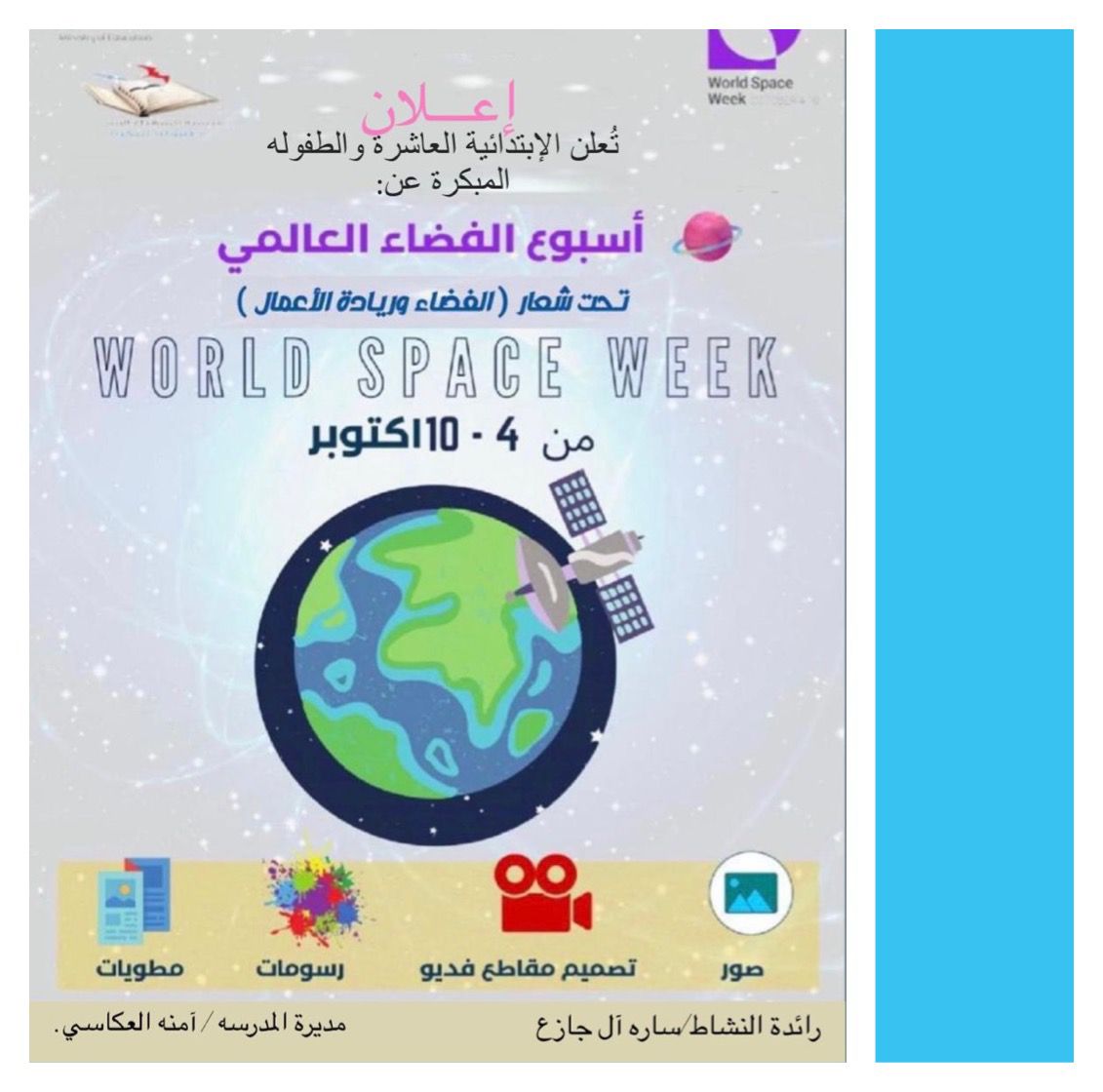 الابتدائية العاشرة والطفولة المبكرة 
رائدة النشاط / ساره ال جازع 
مديرة المدرسة / امنه العكاسي 
           إعــــــــــــــلان
أسبوع الفضاء العالمي
4 أكتوبر – 10 أكتوبر
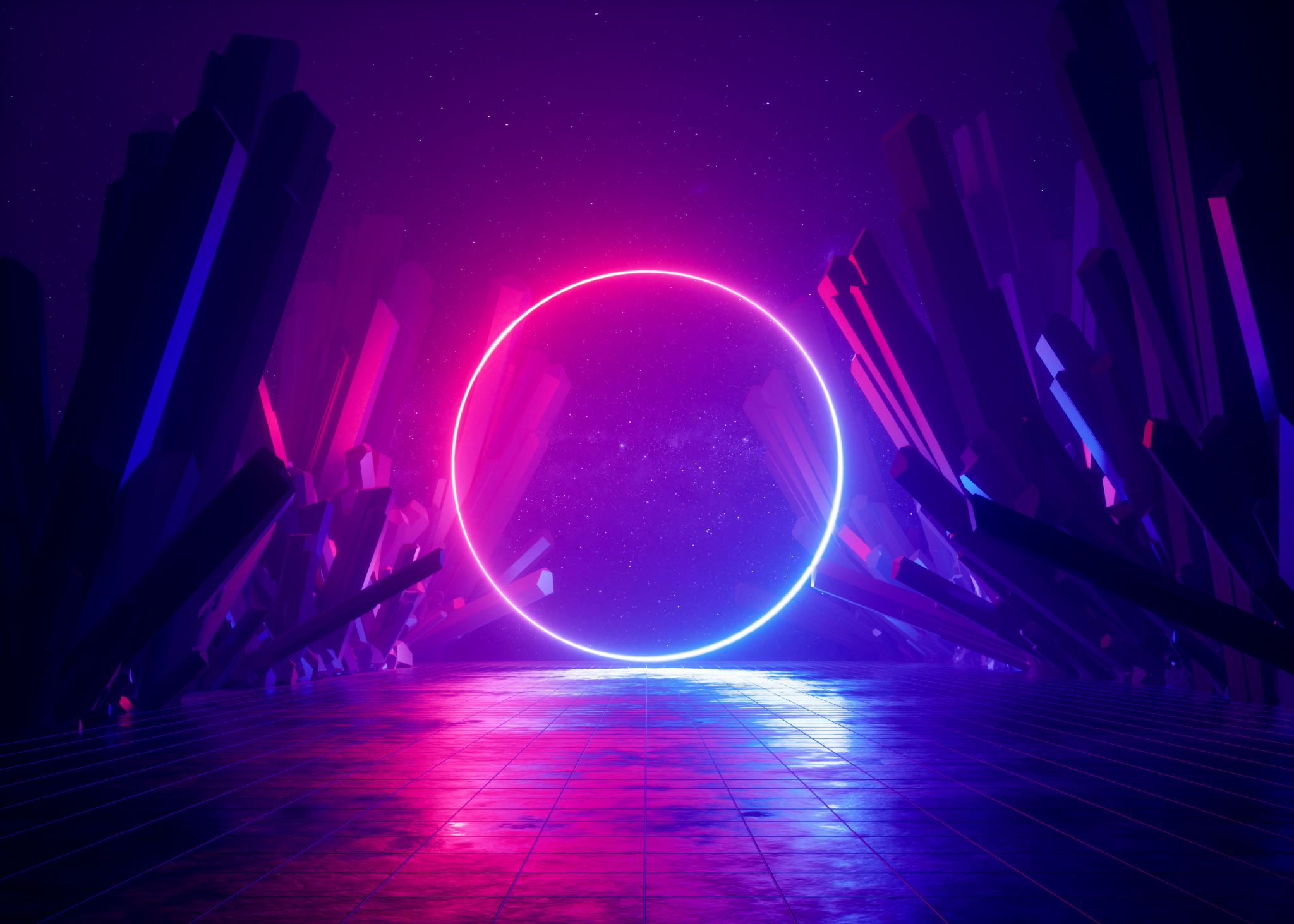 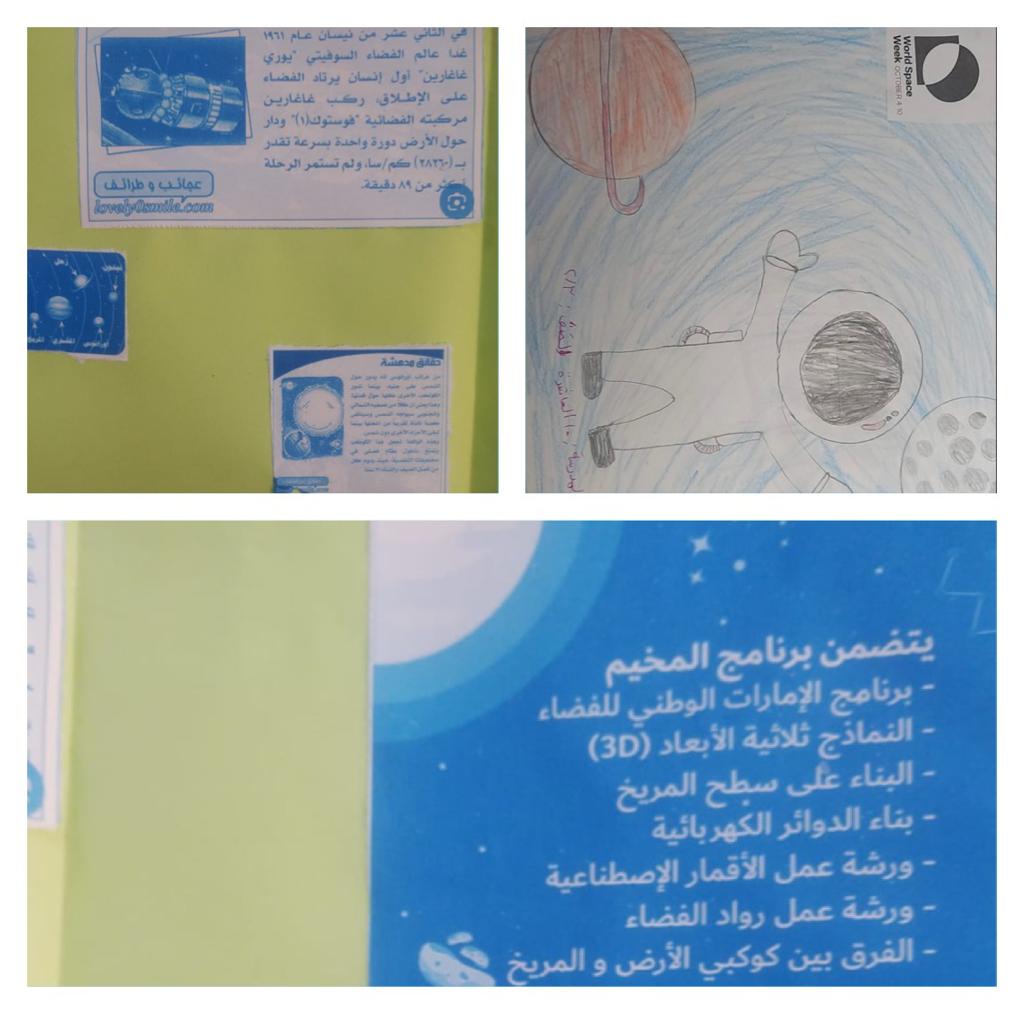 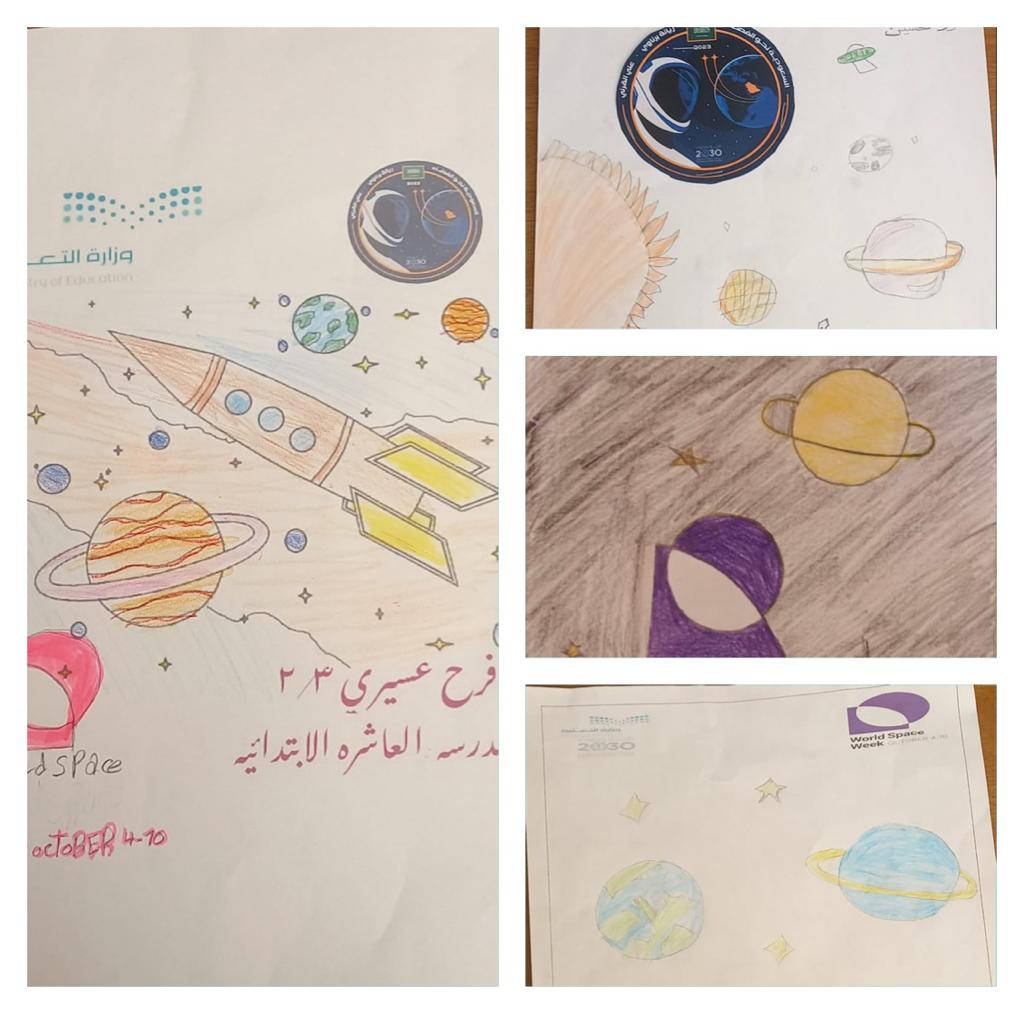 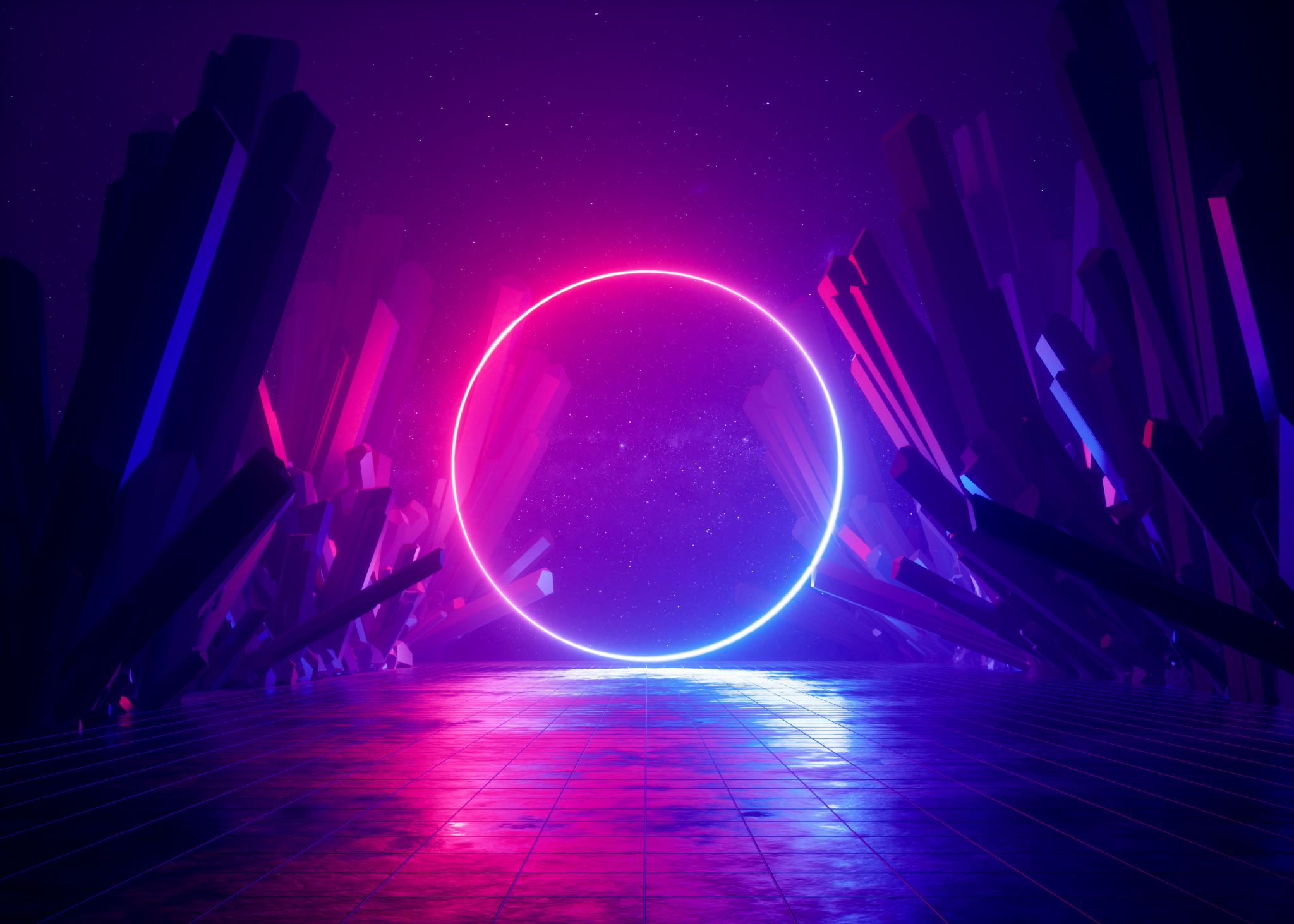 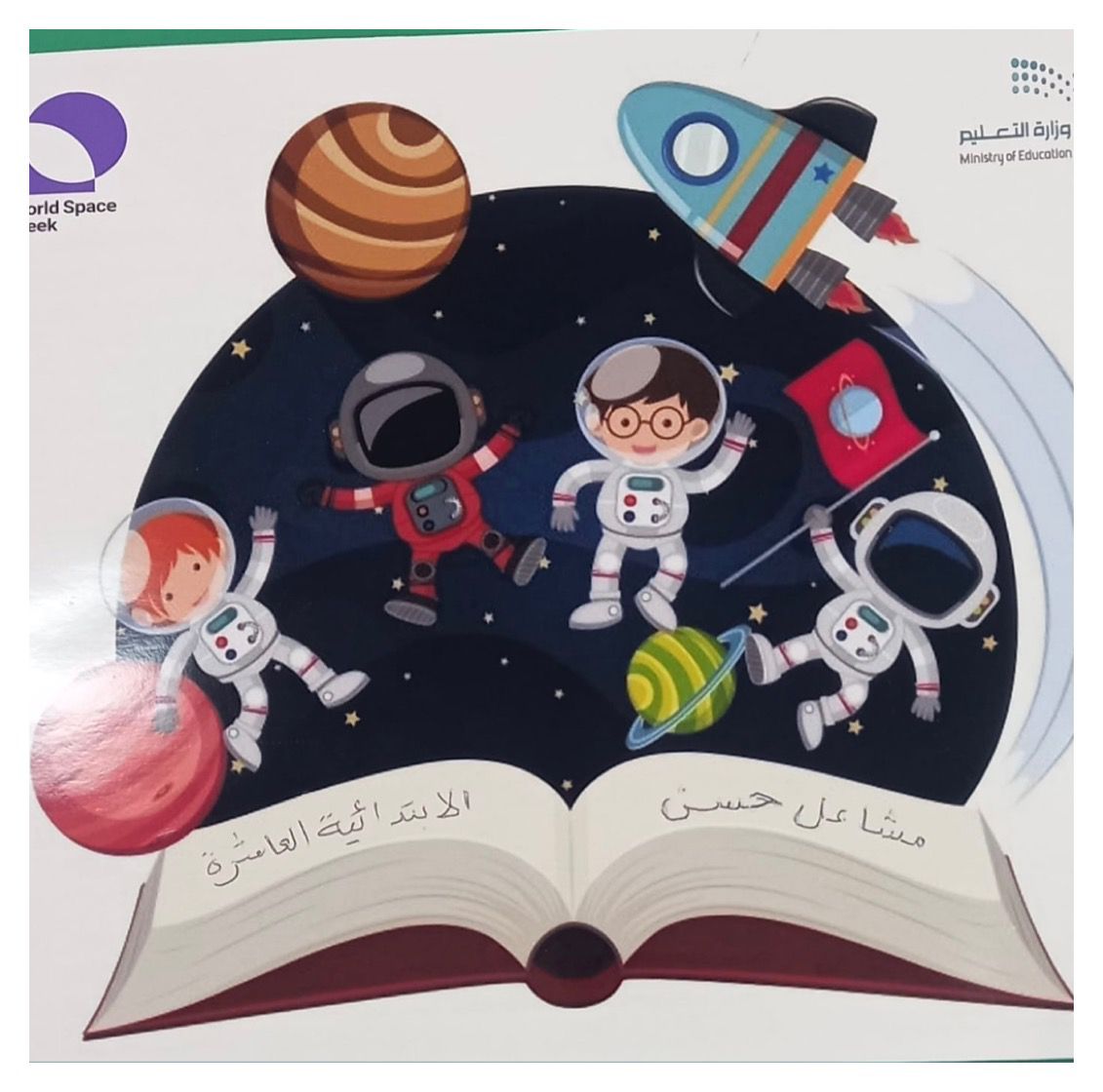 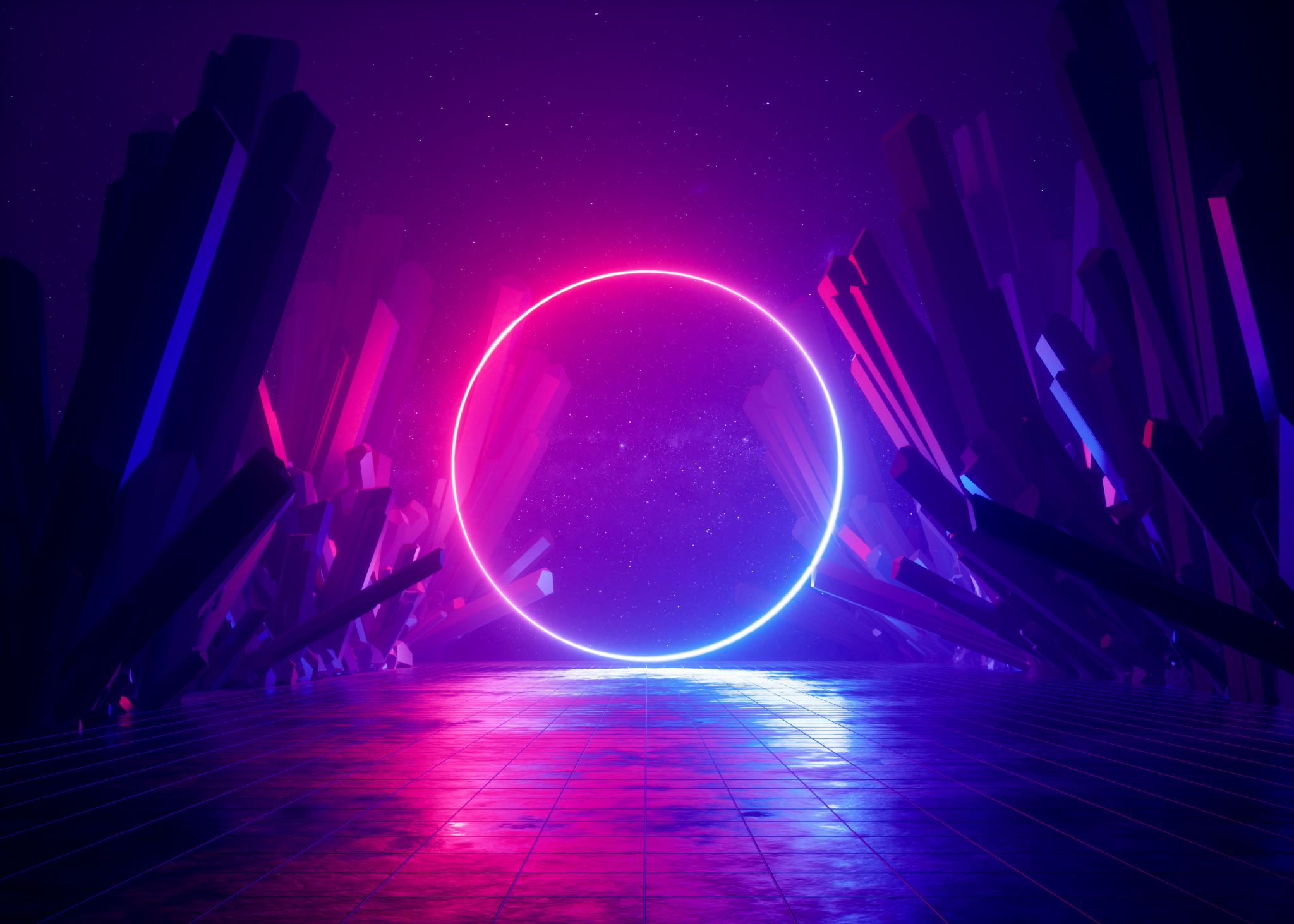 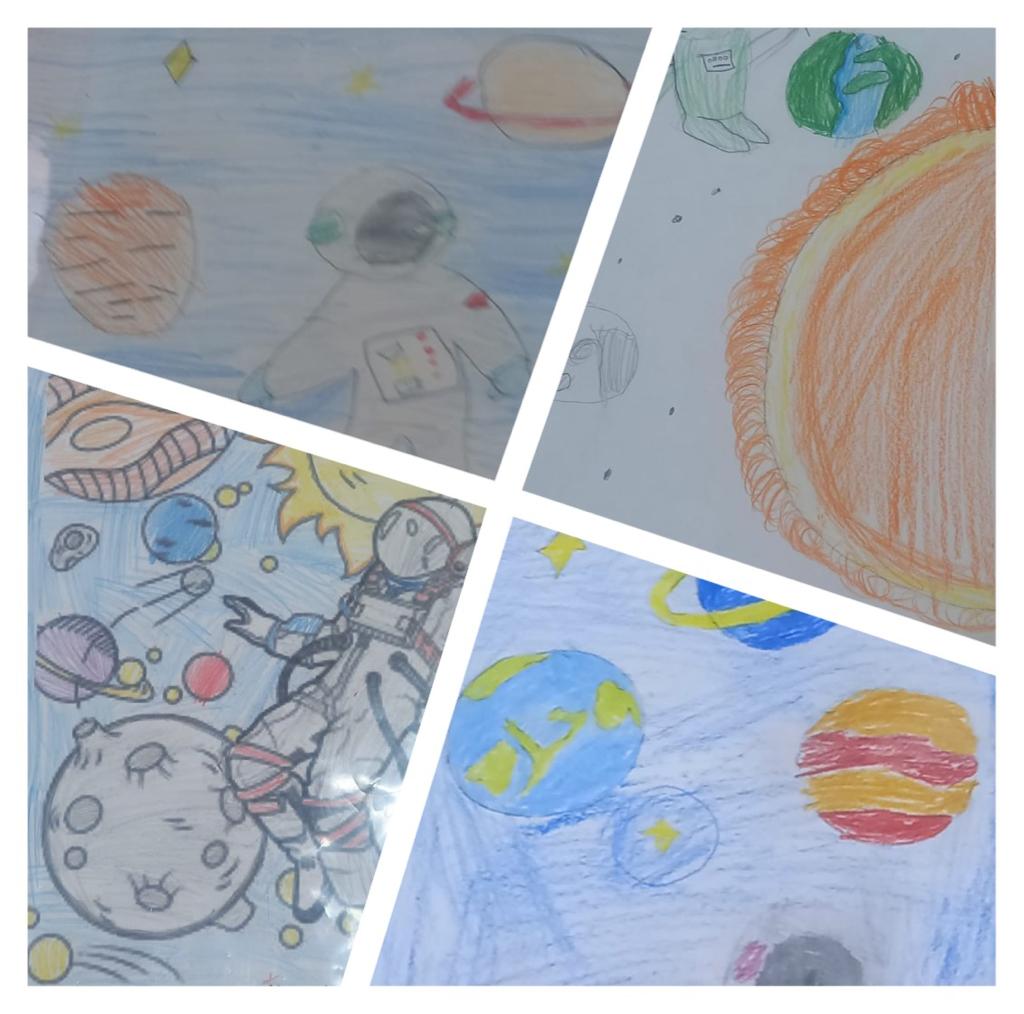 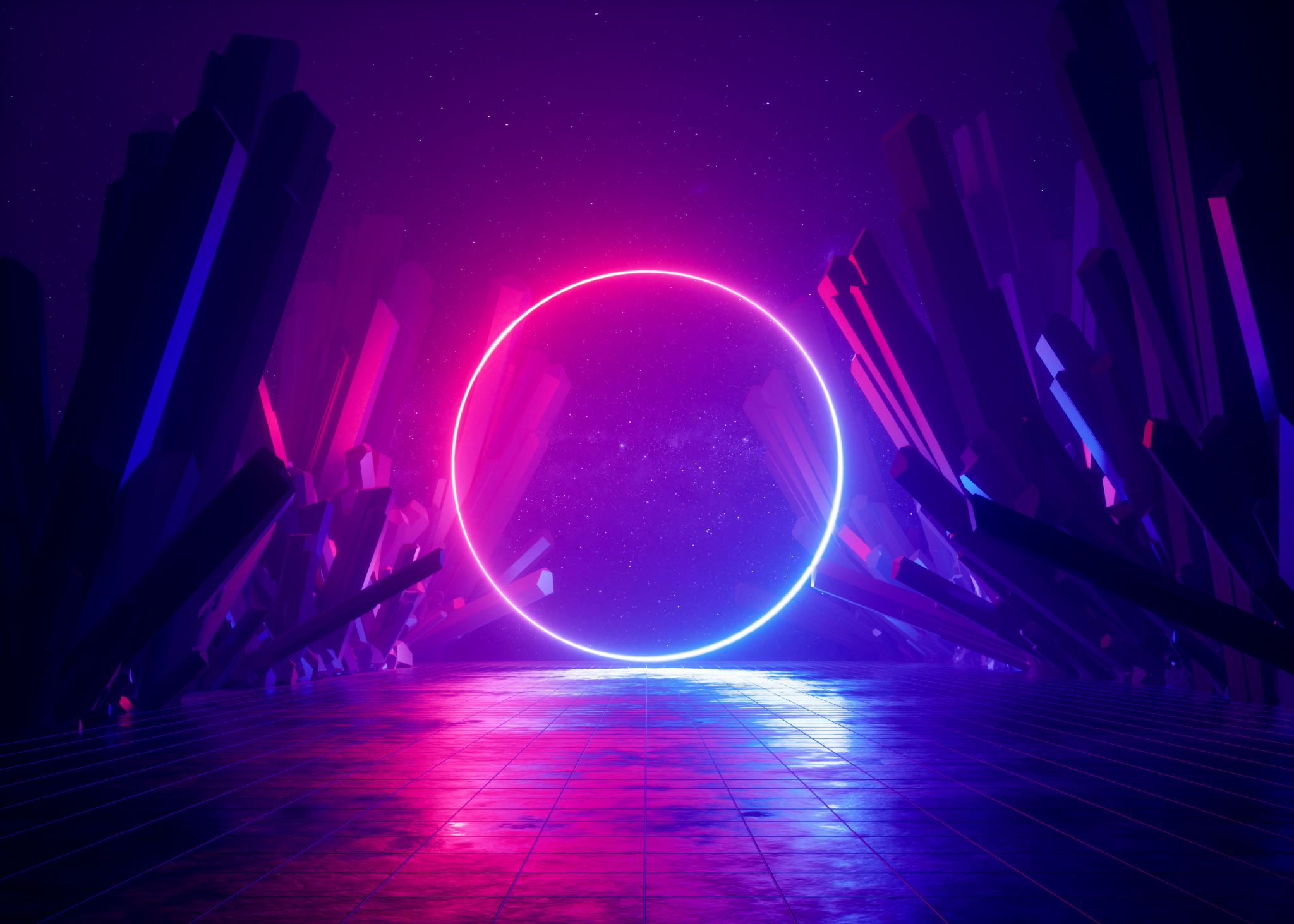 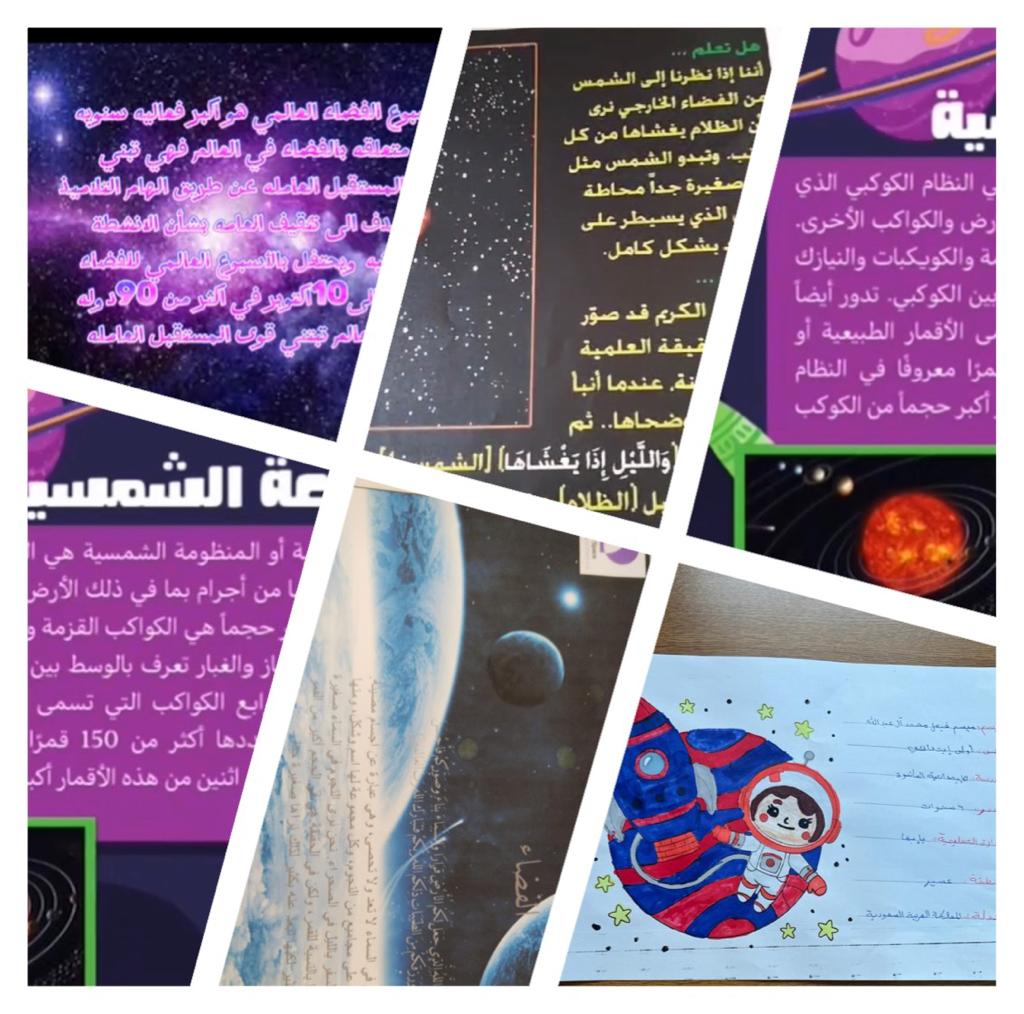 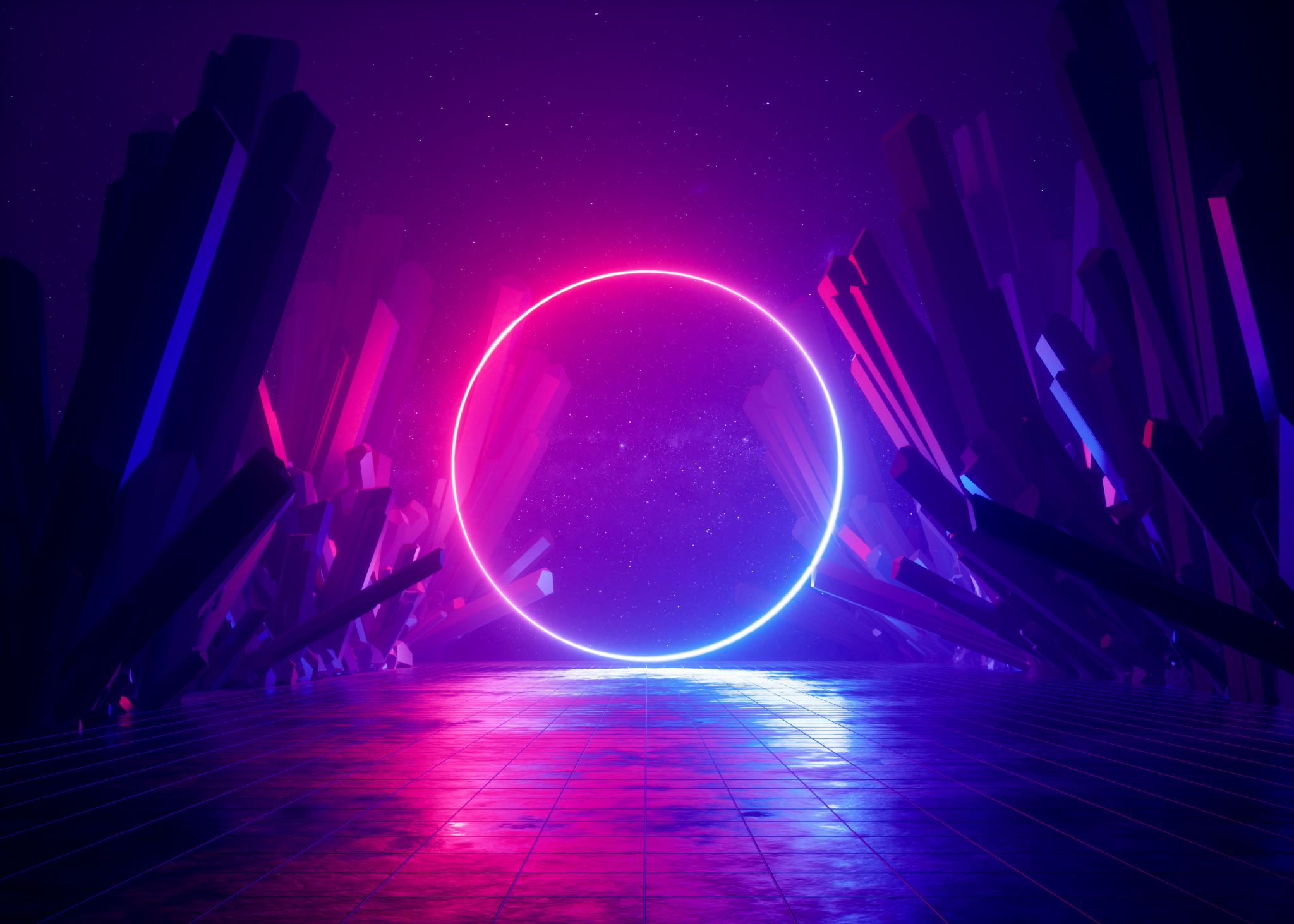 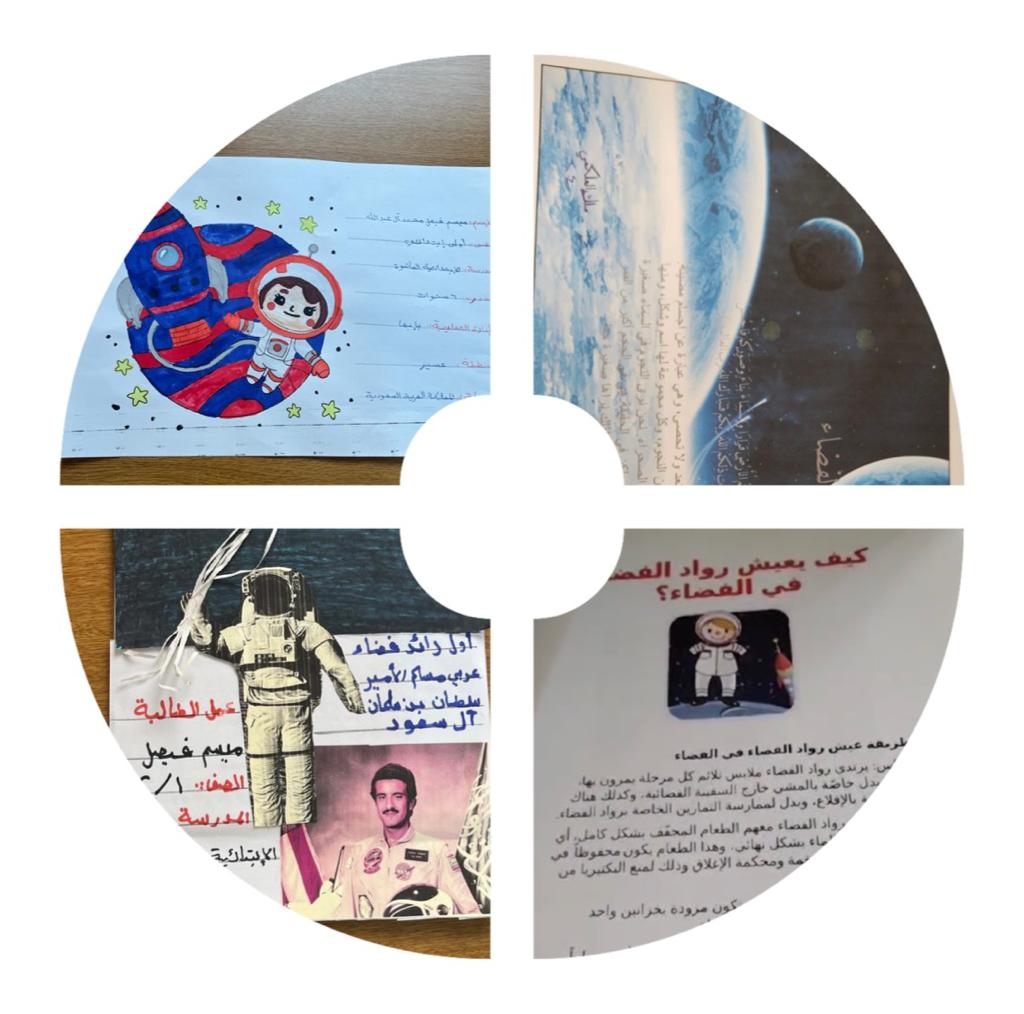 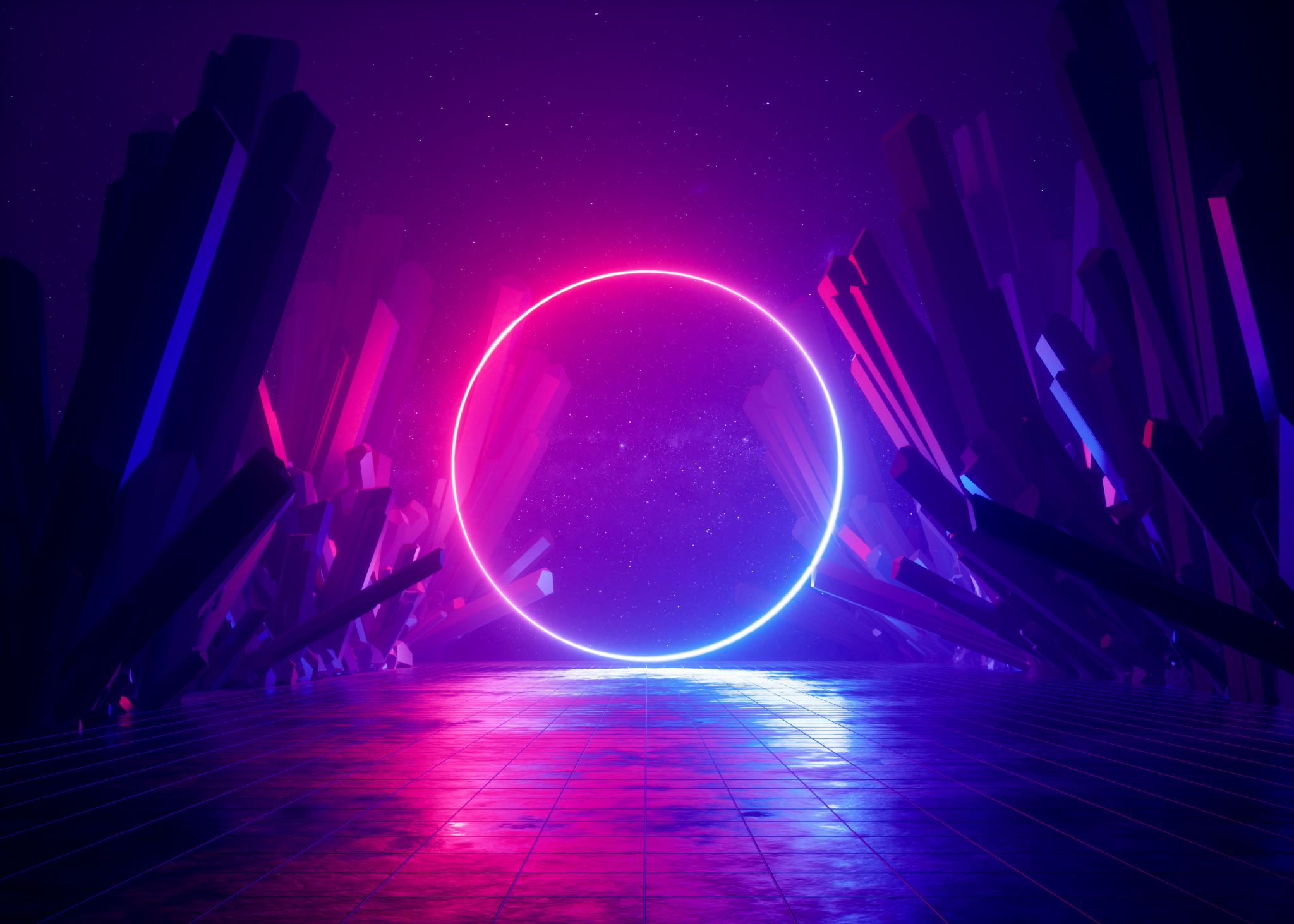 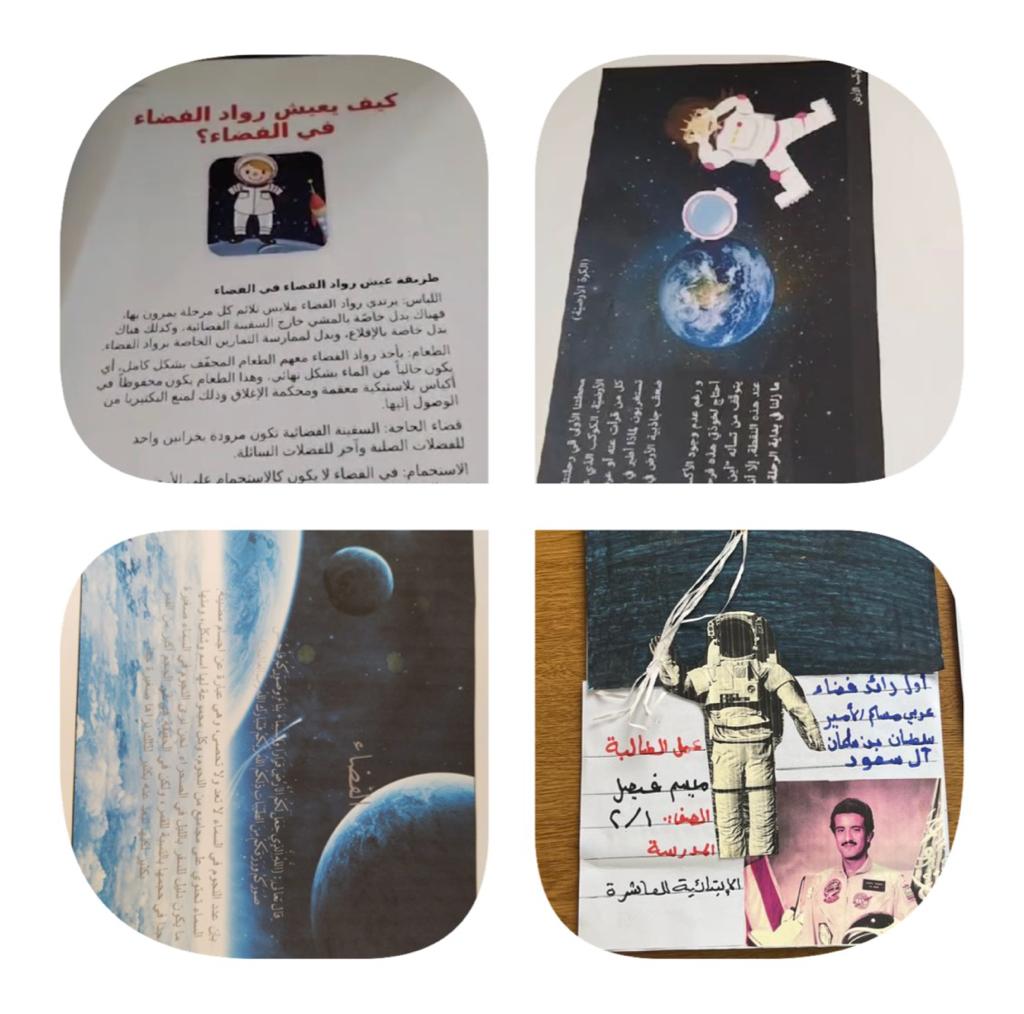 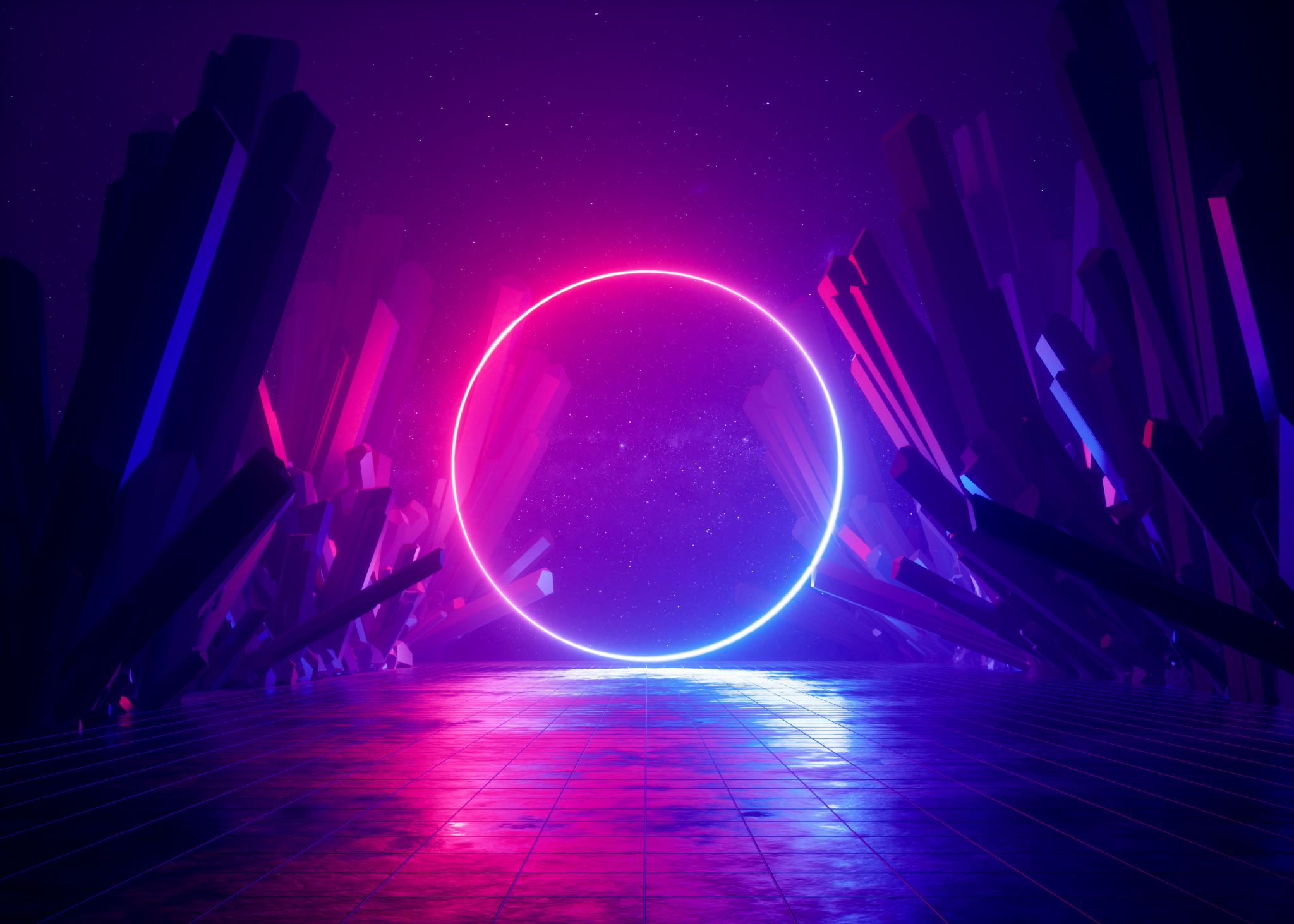 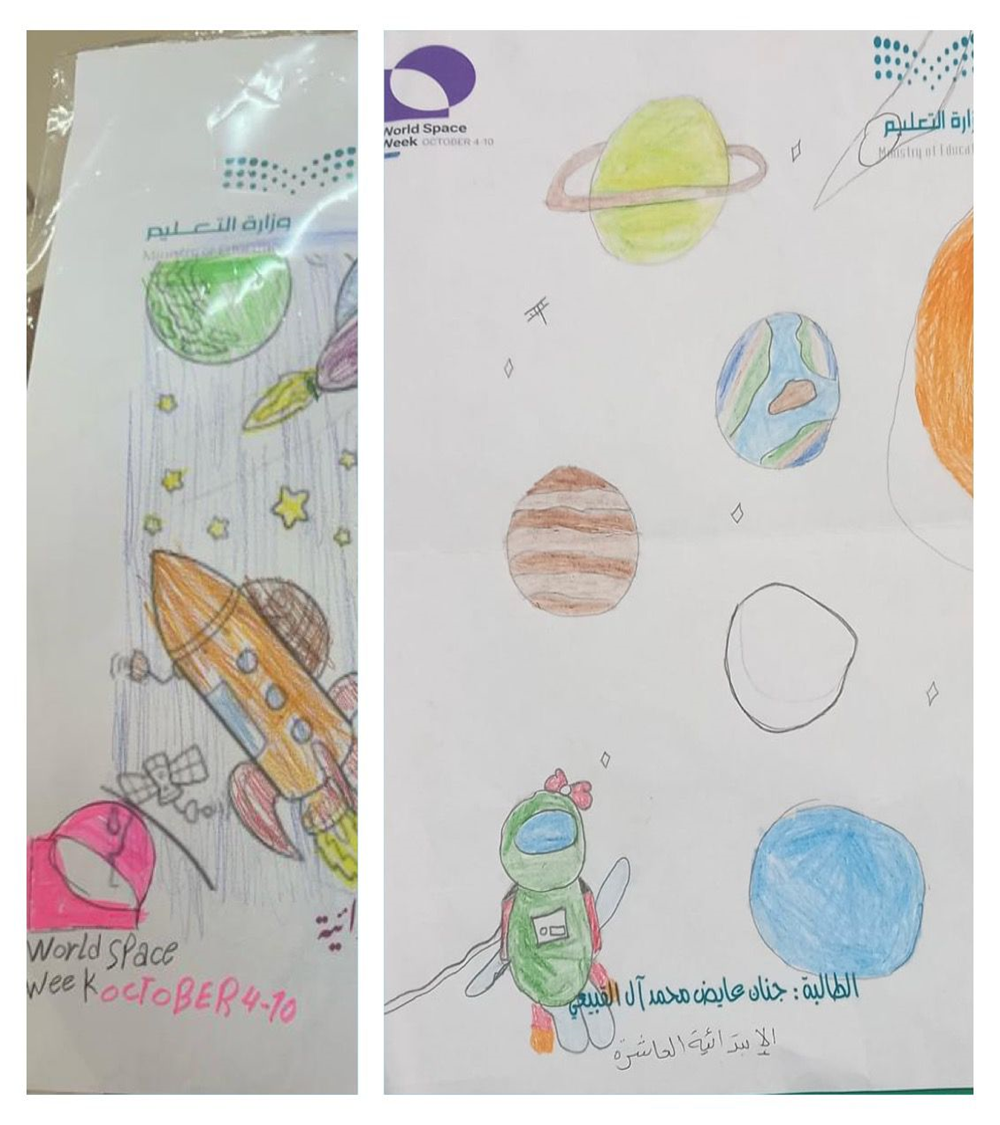 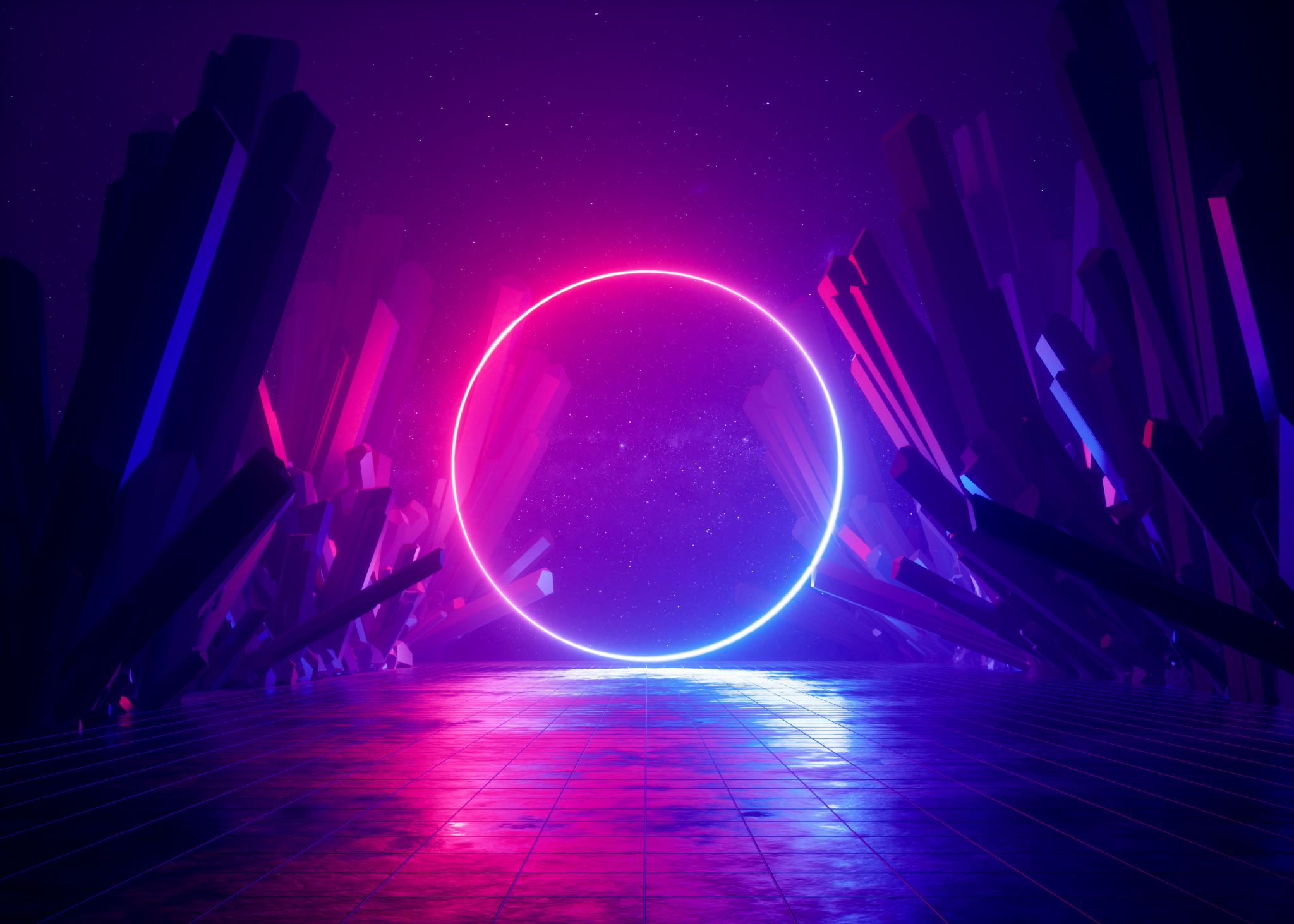 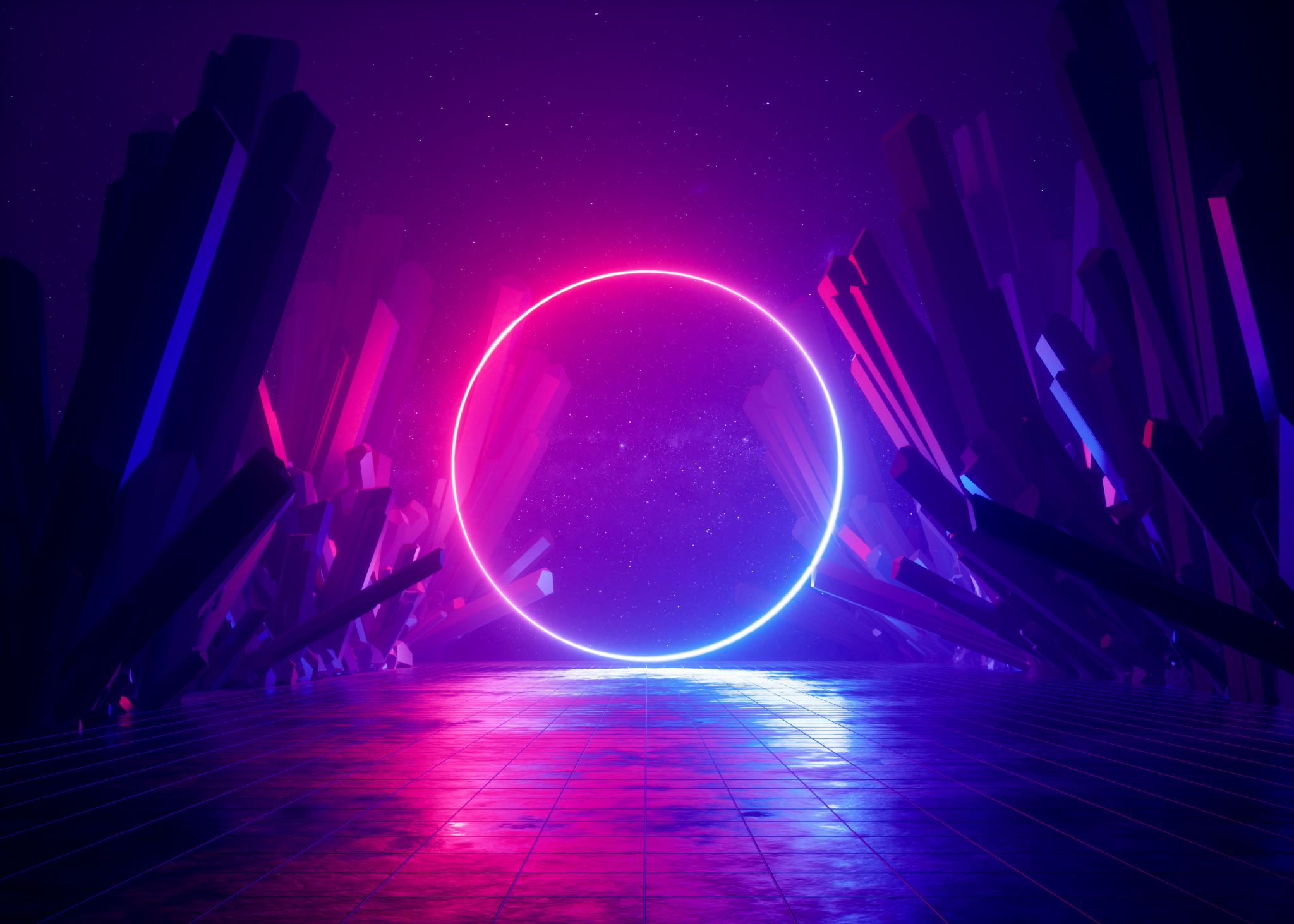 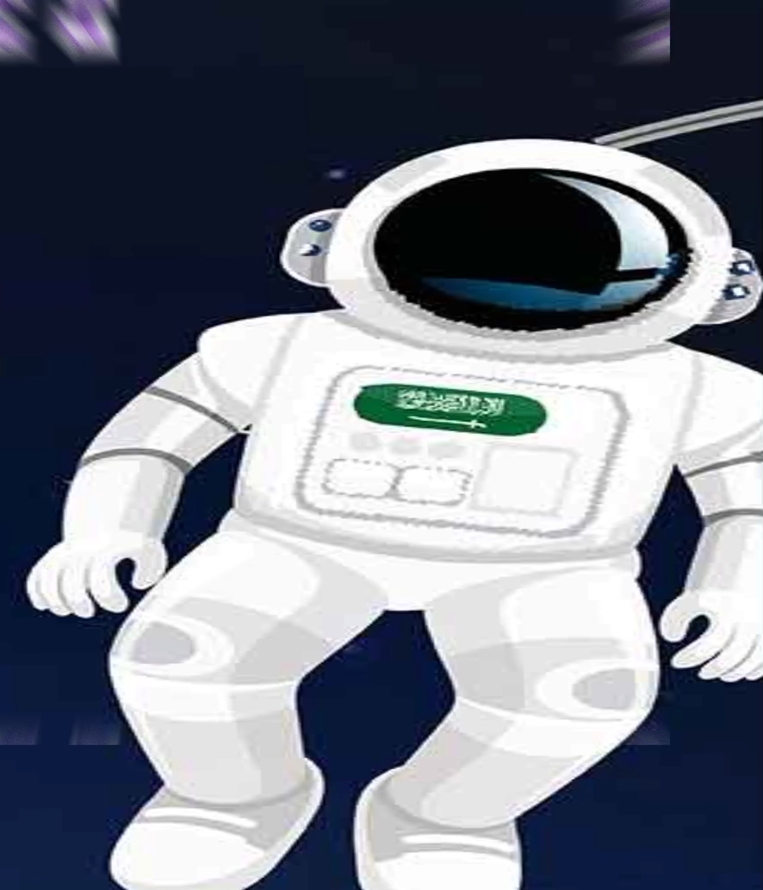 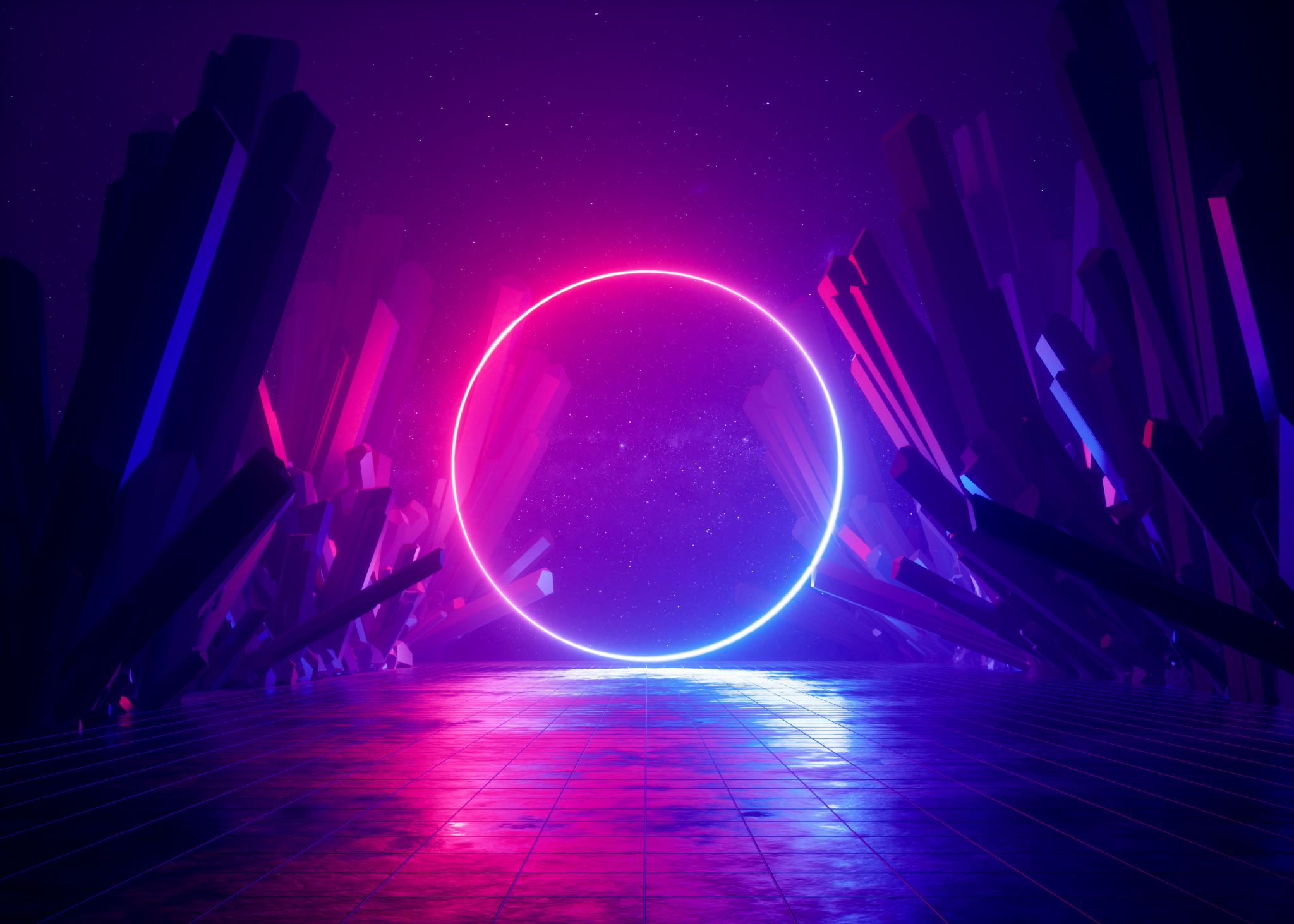